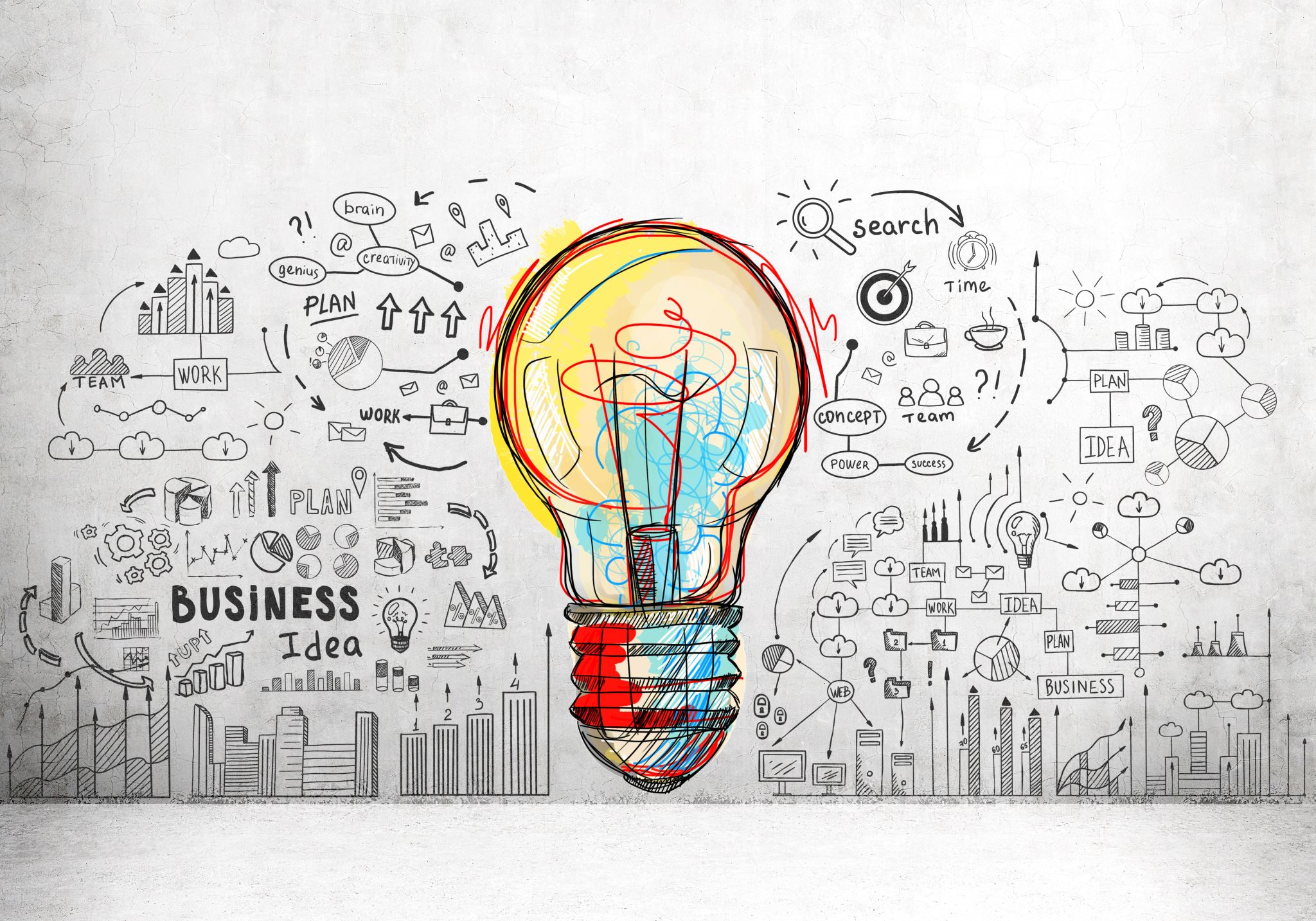 Quick Writes
Questions are based on Bloom’s Taxonomy.
Enterprise Village
Francine Campogni
Lesson 1: Goods and Services
Which details are true of both GOODS and SERVICES?
Give an example of a SERVICE.
List 3 examples of GOODS.
Describe how a SERVICE can also contain a GOOD.
Use the words GOODS and SERVICE in a sentence.
Contrast a GOOD from a SERVICE.
Create a diagram to show how goods are consumed or used.
Compare a GOOD with a SERVICE.
After reading the article, select a quick write question for students to write to.

Questions are based on Bloom’s Taxonomy.

Students may circulate and share their thinking.
Lesson 2: Different Types of Money
Identify two different types of money.
Describe how gifts are different from earnings.
Relate allowance to providing a service.
Differentiate between cash and debit cards.
Design a poster (or one pager) to teach others about the different forms of money.
Which do you value more?  Money earned from earnings or money received from an allowance?
Post read aloud or Nearpod completion of “What’s in Your Pocket?” from Show Me the Money (pgs. 32-33)
Lesson 3:
Label a drawing of a debit card with annotations.
Summarize the attributes of electronic banking.
Relate how safety and privacy are protected when using debit or credit cards.
Compare debit cards and credit cards.
Design a credit card that could be used at school.
Predict what debit cards will be like in the future.
Post read aloud or Nearpod completion of “Fantastic Plastic!” from Show Me the Money (pgs. 24-25)
Lesson 4: Tampa Bay Times
List the sports you like to play.
Describe your favorite memory.
Write a book review.
Distinguish how your family likes to celebrate special events.
Write about a school event that was memorable to you.
Choose a movie to write a review about.
Create a list poem.
Compose directions on a favorite recipe.
Write a report on an amazing animal.
Plan a summer vacation.
Prepare a speech about your pet.
Questions can be used to help students brainstorm ideas for newspaper articles.

Questions are based on the “Interest Survey” found in the ELA Activity Guide.
Lesson 5: Spending and Saving Money
Name the idiom you learned about that was the most interesting to you.
Express which idiom (found in Lesson 5) BEST illustrates how you felt on the first day of fifth grade.
Choose an idiom to describe how you feel about your upcoming visit to Enterprise Village.
Organize the idioms on a timeline to reflect your elementary school year.  Which idiom would reflect your Kindergarten experience?  First grade? Second grade? Etc.
Write your own idiom to describe fifth grade.
Evaluate the connection between the idiom and the actual words it represents.
Questions are focused on idioms.
Lesson 6: Producers and Consumers
Define consumers and producers.
Discuss how consumers and producers differ in Social Studies and Science.  How are they different?
Relate consumers and producers to the economy.
Distinguish how producers differ from consumers.
Construct a list of details to describe consumers.
Support how consumers are important to the economy.
Questions are based on Bloom’s Taxonomy.
Lesson 7: Profit Vs. Non-Profit
List the attributes of a non-profit organization.
Describe how non-profits help society.
Illustrate a poster to teach others about non-profits.
Contrast non-profit organizations with for-profit organizations.
Prepare a short speech to teach others about how non-profits benefit the public.
Support your favorite charity by crafting a thank-you letter to them.
Questions are based on Bloom’s Taxonomy.
Lesson 8: Philanthropy
Identify a young philanthropist from your reading that impacted you in a positive way.
Describe how a young philanthropist helped to create positive change.
Choose a young philanthropist and write a brief summary of his/her impact on the world.
Craft a question you would like a young philanthropist to answer.
Create a book cover on a young philanthropist.  What would the title be?  What would the book blurb say?
Rate a young philanthropist by creating a report card on his/her character traits.
Based on the article, “Young Visionaries Changing the World”

Questions based on Bloom’s taxonomy.
Lesson 9: Business Plan
Identify what your assigned business provides at Enterprise Village.
Summarize what you learned about your assigned business.
Illustrate a full-page advertisement for your assigned business.
Categorize the Enterprise Village business into two groups to reflect how they are different.
Create a one-pager to show what you have learned about your assigned business.
Predict how your day will go based on what you have learned about your assigned business.
Research activity.

Links are posted on Canvas for you to display, or students may visit our website to access the information.

https://www.pcsb.org/domain/12708
Lesson 10: Advertising
Name a slogan that you are familiar with.  Identify where you have heard or seen it.
Describe how symbols and images are important to advertisements.
Illustrate a symbol or image to represent your assigned business at Enterprise Village.
Calculate the importance of advertisement on sales.  On a scale of 1 to 5, how important do you think advertising is?
Compose a slogan to represent your determination this year.
Predict what your assigned job will be like at the Village and create a slogan to support your thinking.
Questions can be posed after students have completed the Nearpod on symbols, images and slogans.
Lesson 11: Advertising at Enterprise Village
List the components of a good advertisement.
Discuss with your business members what your newspaper advertisement should look like.
Put your radio advertisement into practice by saying it aloud.
Organize the most important characteristics of your business that you wish to include in your ad.
Create a newspaper and radio advertisements to share with your group members, then vote for the winning advertisement.
Judge the quality of the advertisements your group created.  Which one BEST highlights your assigned business?
Students will create newspaper and radio advertisements.
Lesson 12: Supply and Demand
State how supply and demand are related.
Describe how the characters in the book solved their business conflict.
Relate the concept of supply to the concept of demand.
Compare how the character’s lemonade stand changed from the beginning to the end of the book.
Create a business plan based on the scenario in the book.
Predict how supply and demand will affect your business at Enterprise Village.
Based on the book “Lemons and Lemonade: A Book about Supply and Demand”.

Link for read aloud is posted on Canvas.
Lesson 13: Price Setting
List the five most important things to include when setting a selling price.
Describe how an increase in price will affect sales.
Calculate the selling price of your favorite toy.
Examine how prices change at your local grocery store from week to week.  Why do you think this is?
Discuss how selling prices will impact your profit at Enterprise Village.
Appraise an item found in your desk.  What would a reasonable selling price be?
Questions based on Bloom’s taxonomy.
Lesson 14: Bank Loans and Promissory Notes
List the components of a bank loan application.
Describe how a promissory note is related to a bank loan.
Use the bank loan application found in your ELA guide to calculate total operating costs.
Contrast bank loans with salary paychecks.
Discuss your assigned business’ salary amounts.
Defend the right of banks to charge interest.  Do you agree or disagree with this practice?
Lesson 14 in ELA Activity guides

Precursor to students completing Business Workbooks